P.G & Research Department of ArabicJamal Mohamed College
Dr. H. MEHOOB ALI KHAN
ASSISTANT PROFESSOR OF ARABIC
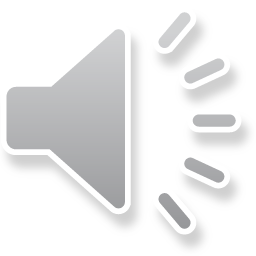 Book Review
A book review will be perfect after reading the book completely with interest (Favourable view or Criticism view)
A book reviewer should be honest in his work
A book reviewer should be confident in his writing
A book review is a guide for potential readers
A book review is a descriptive and critical/evaluative account of a book
A book review provides the summary of the content, assesses the value of the book
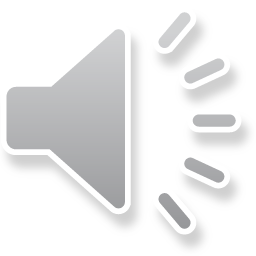 A good book review
A good book review is about the book, not the author
 A good book review focuses on 
The writing
Treatment of the topic
The characters
The storyline
The research
The facts
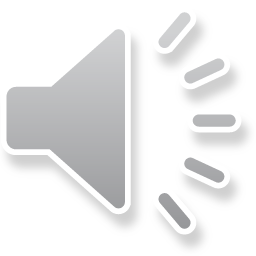 Don’ts in book review
Don’t make judegement calls on the author’s 
Faith
Intelligence
Relationships 
Parenting skills
Parentage
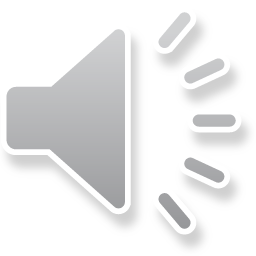 4 stages in writing a book review
Introducing the book
Outlining its contents
Highlighting the parts of the book by selecting chapters or themes
Giving the detailed evaluation
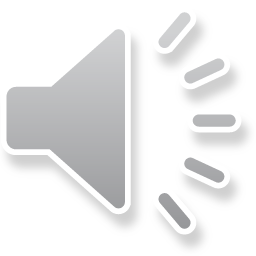 Introduction of the Book
Title of the book
Name of the author
Name of the publisher
Volume of the book
Edition of the book
Total pages of the book
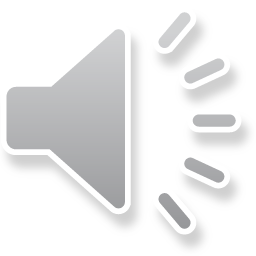 Outlining its contents
Introduction/Preface
Number of chapters
Number of sub chapter under each chapter
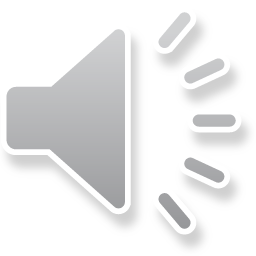 Highlighting the parts of the book by selecting  chapters,themes or characters
Summary of the content
What was the story about?
Who are the main characters?
Roles of the main characters in the story
Problems/Adventures faced by main characters
Your favourite character,why?
Writer’s style- simple/technical/logical/persuasive
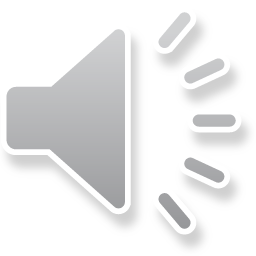 Giving the detailed evaluation
Goal of the author was achieved by citing few examples
Writer’s suggestion to the readers
Comparison of the book to another on some subject
Reviewer boating into some of the characters
Reviewer’s suggestion for change with ends
Reviewer’s recommendation of the book
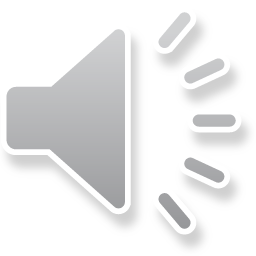 Thank you
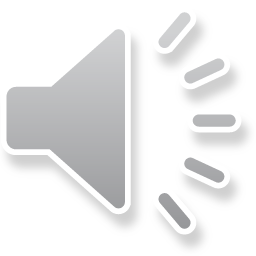